①按以下路径跳转至登录界面：
学校官网——学校概况【计划财务处】——学费查询
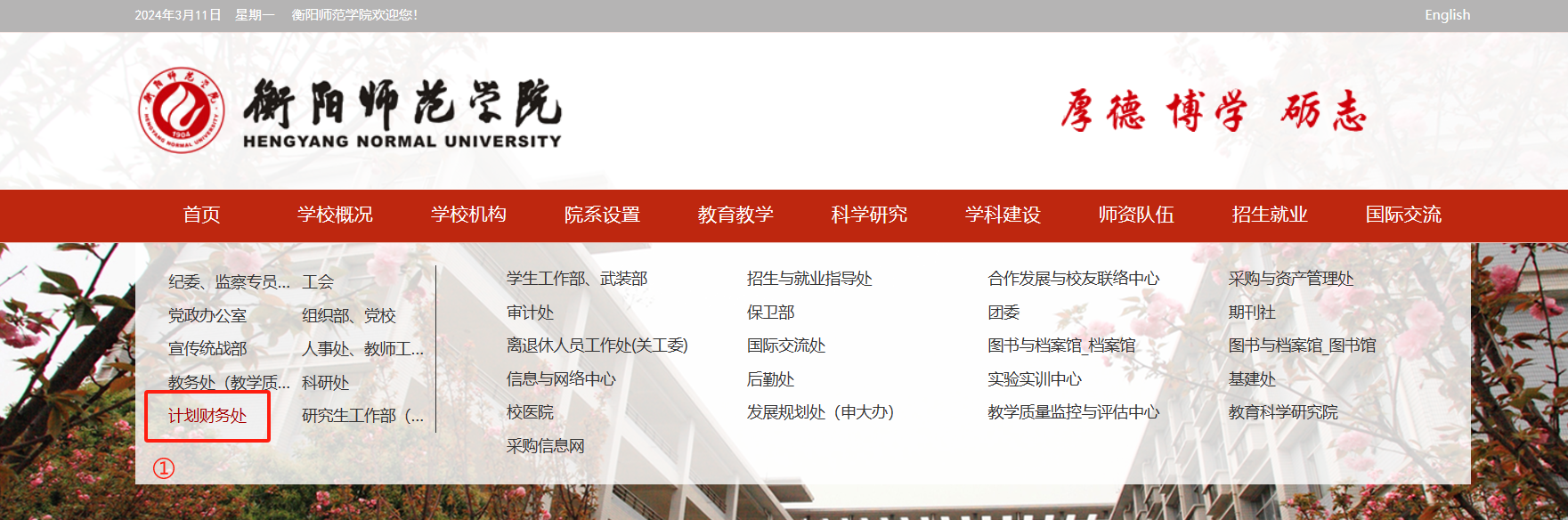 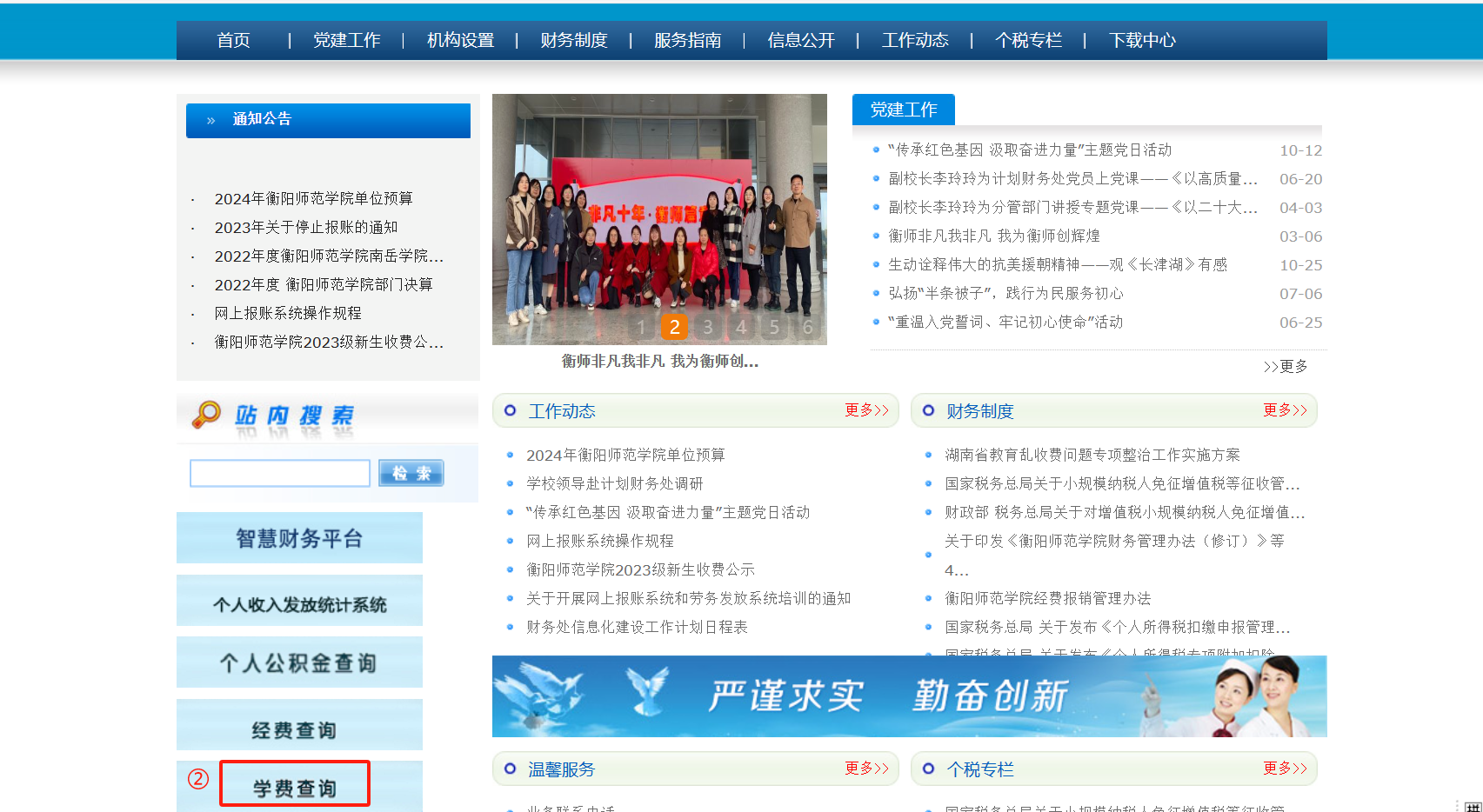 ①登录：请点击【证件号】—输入身份证号、姓名、验证码
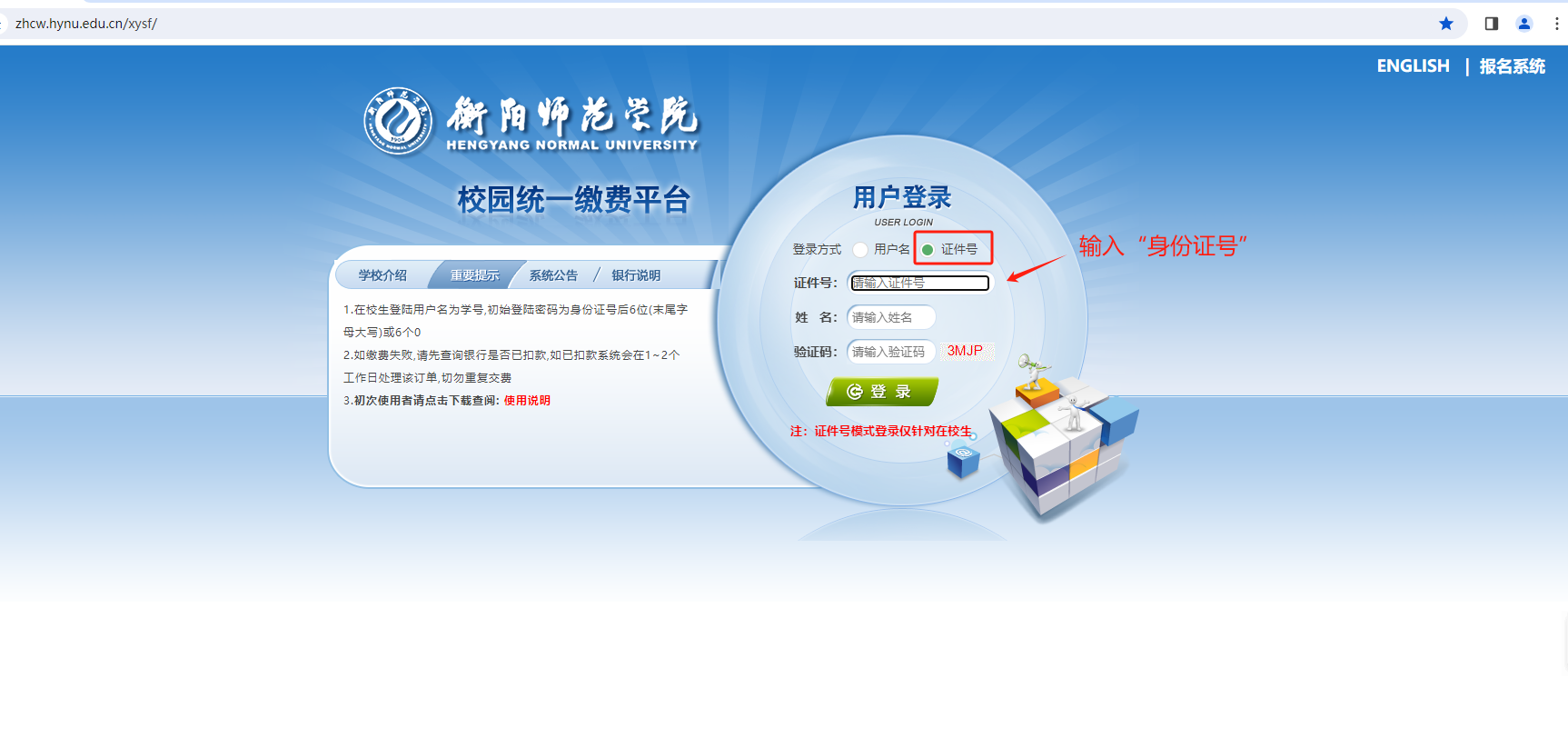 ②缴费：若存在欠费则登录后页面会显示欠费信息，请点击右上方导航栏【学费缴费】
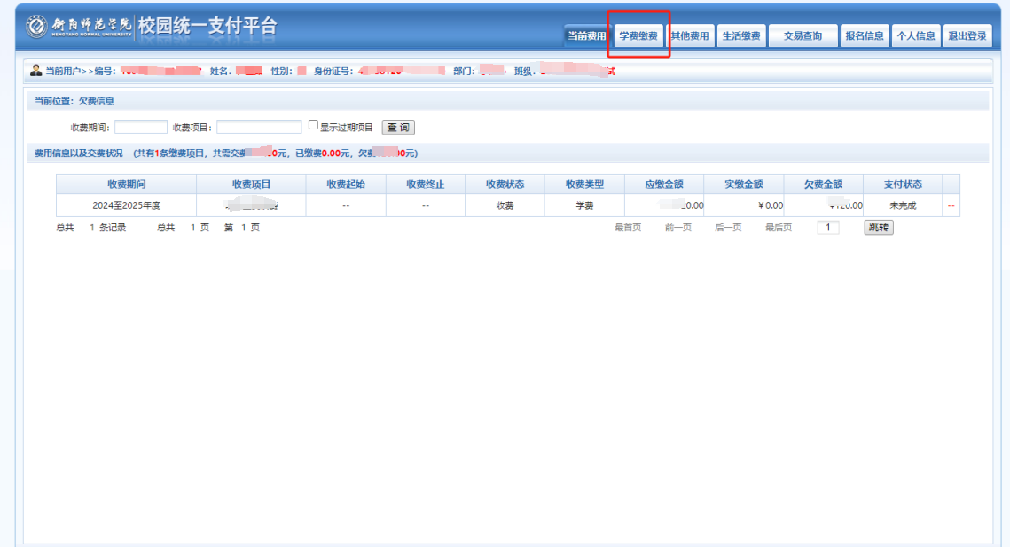 ②缴费：请点击页面中的【下一步】，直至支付界面
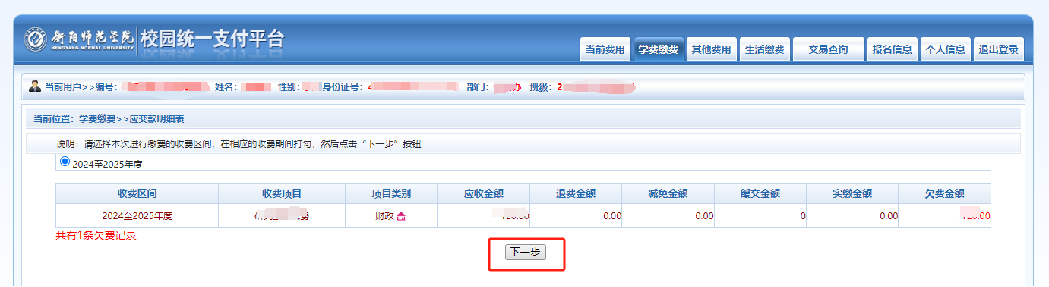 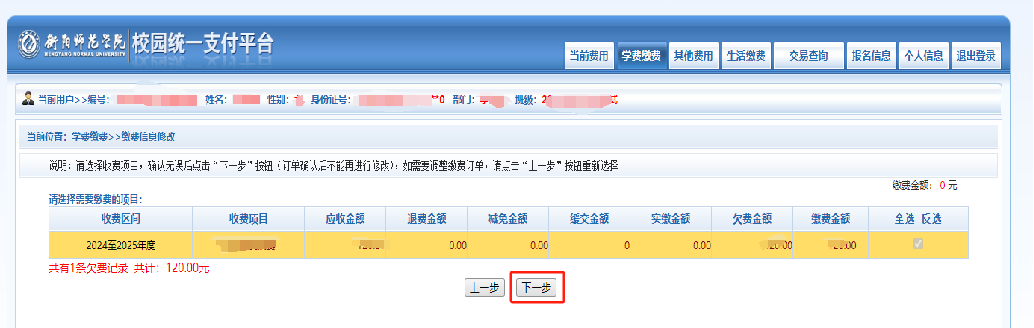 ②缴费：请点击页面中的【下一步】，直至支付界面
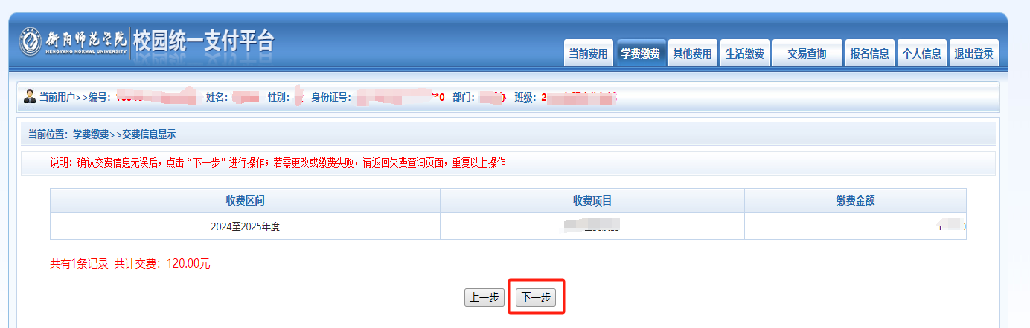 ③支付：目前支持支付宝、微信，若支付失败则回到缴费步骤重新发起支付。
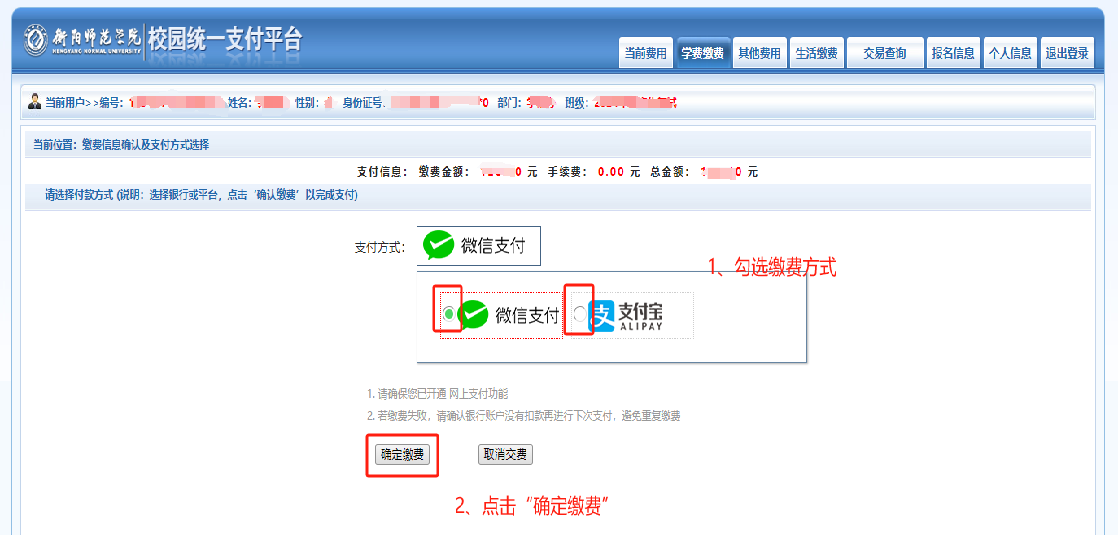 ④下载发票：支付成功后点【交易查询】—【银行交易记录】—【明细及票据】—【票据申请及查询】
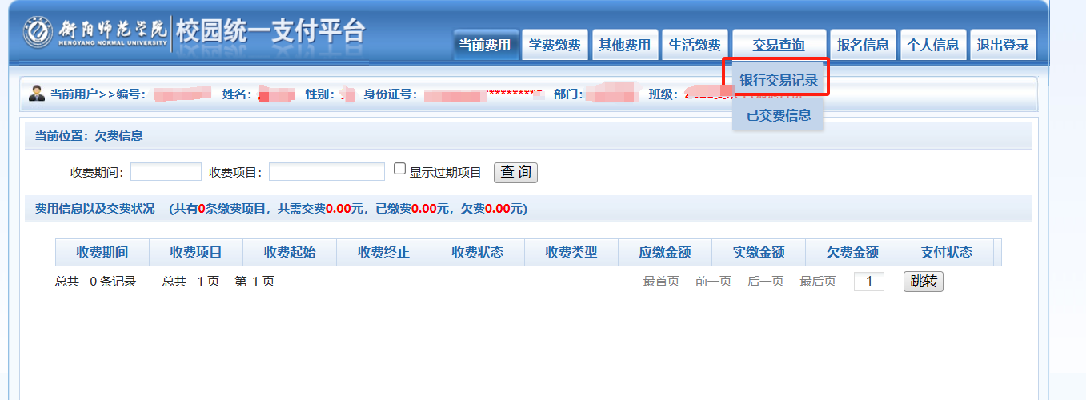 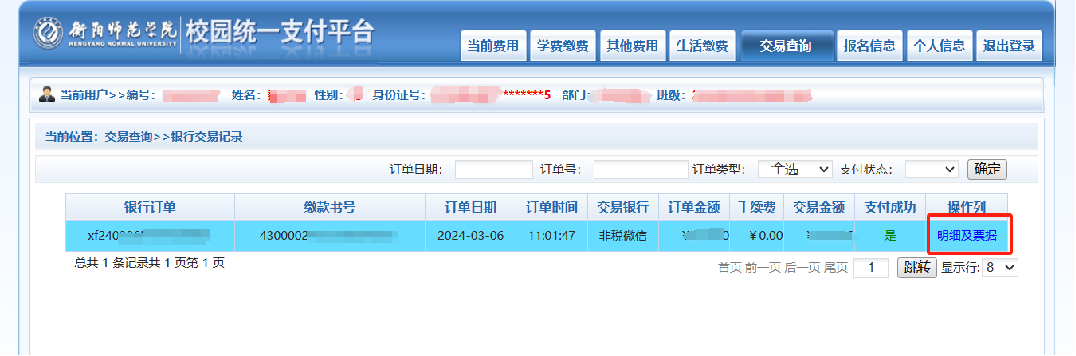 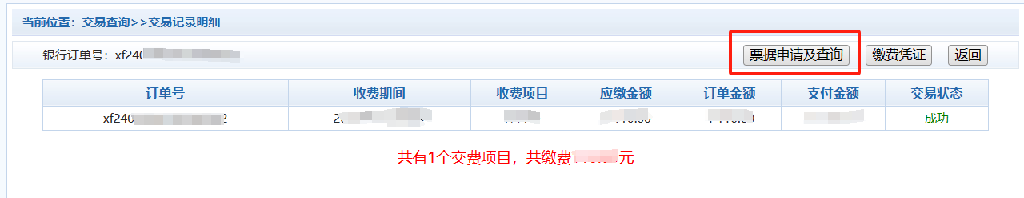 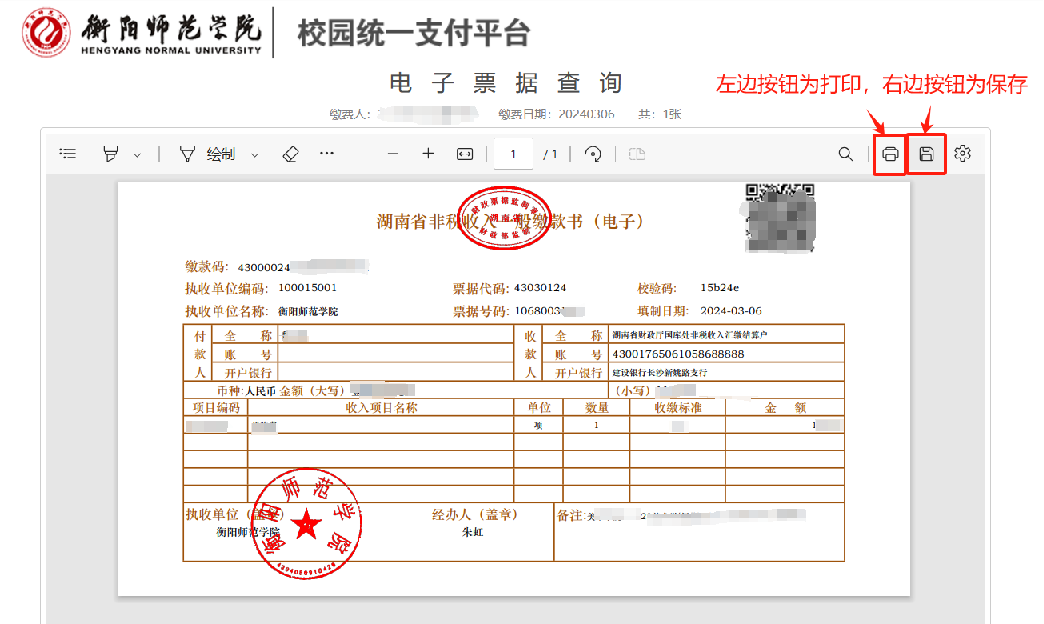